40
Basic Principles of Animal Form and Function
Diverse Forms, Common Challenges
Anatomy = biological FORM of an organism
Physiology = biological FUNCTION(S) an organism performs 
The comparative study of organisms reveals that form and function are CLOSELY CORRELATED
Overview
Concept 40.1: Animal form and function are correlated at all levels of organization
Concept 40.2: Feedback control maintains the internal environment in many animals
Concept 40.3: Homeostatic processes for thermoregulation involve form, function, and behavior
Concept 40.4: Energy requirements are related to animal size, activity, and environment
Overview
Concept 40.1: Animal form and function are correlated at all levels of organization
Concept 40.2: Feedback control maintains the internal environment in many animals
Concept 40.3: Homeostatic processes for thermoregulation involve form, function, and behavior
Concept 40.4: Energy requirements are related to animal size, activity, and environment
Concept 40.1: Animal form and function are correlated at all levels of organization
Size and shape affect the way an animal INTERACTS with its environment
The body plan of an animal is programmed by the genome, itself the product of MILLIONS of years of evolution
Concept 40.1: Animal form and function are correlated at all levels of organization
Exchange with the Environment
Materials such as nutrients, waste products, and gases must be EXCHANGED across the cell membranes of animal cells
Rate of exchange is proportional to a cell’s surface area while amount of exchange material is proportional to a cell’s volume
Major key of ALL A&P = maximize SA:Vol
SA:VOL
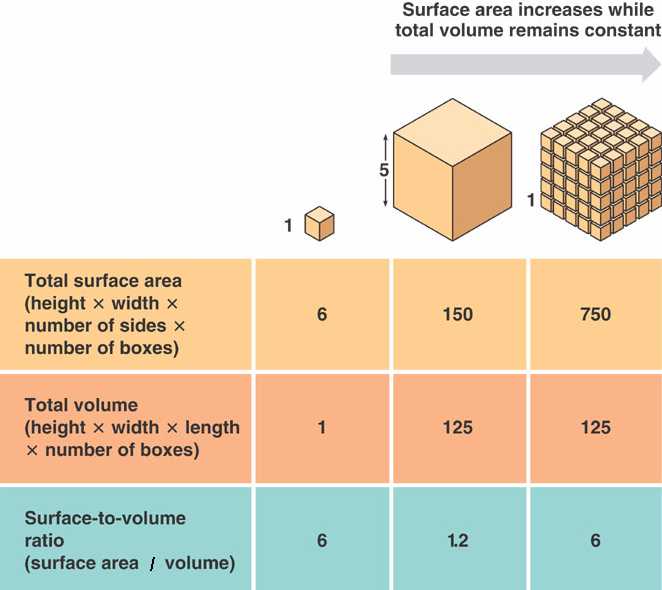 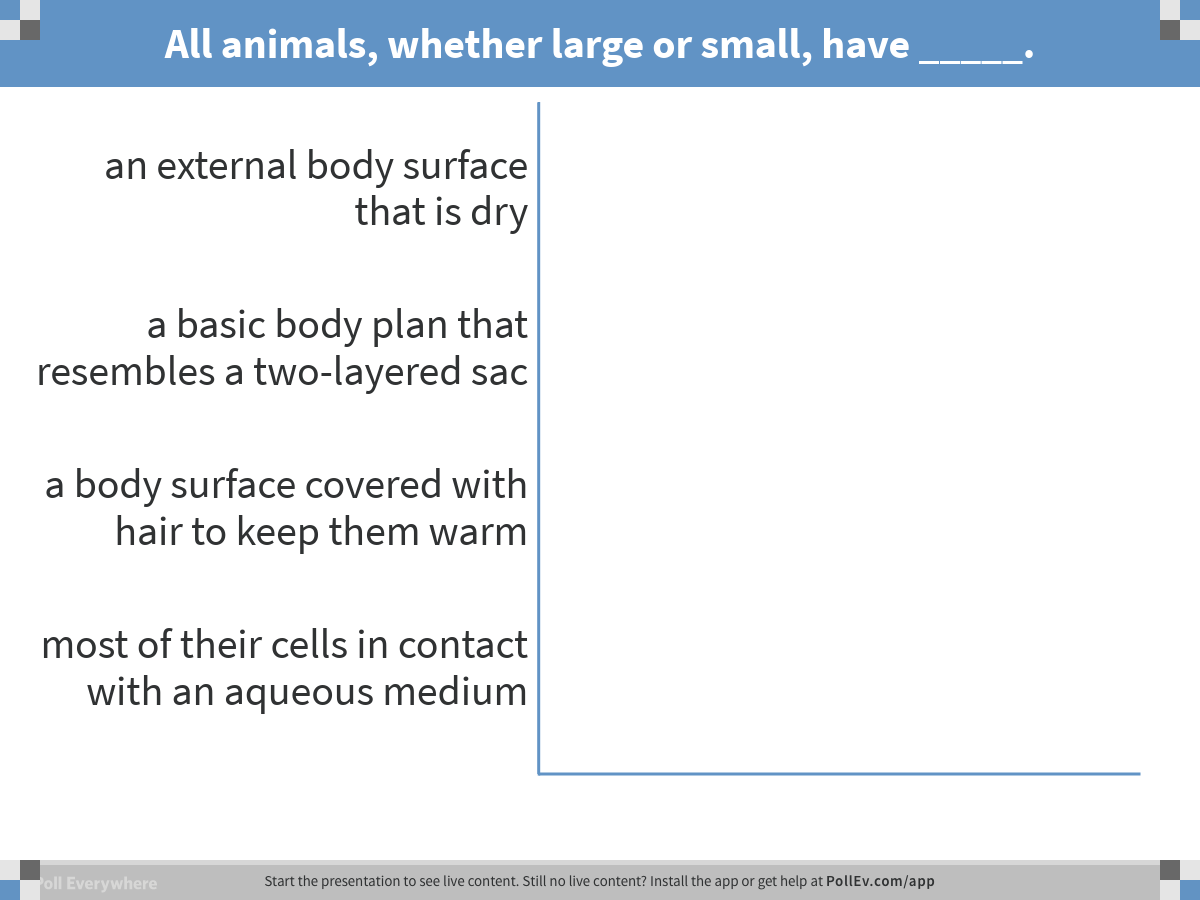 [Speaker Notes: All animals, whether large or small, have _____.
https://www.polleverywhere.com/multiple_choice_polls/poOkpT0kQtDjDzT]
Concept 40.1: Animal form and function are correlated at all levels of organization
A single-celled organism living in water has sufficient surface area to carry out all necessary exchange
In flat animals such as tapeworms, most cells are in DIRECT CONTACT with its environment
More complex organisms are composed of compact masses of cells with COMPLEX internal organization
Evolutionary adaptations such as specialized, extensively branched or folded structures, enable sufficient exchange with the environment (aka maximize SA:vol!)
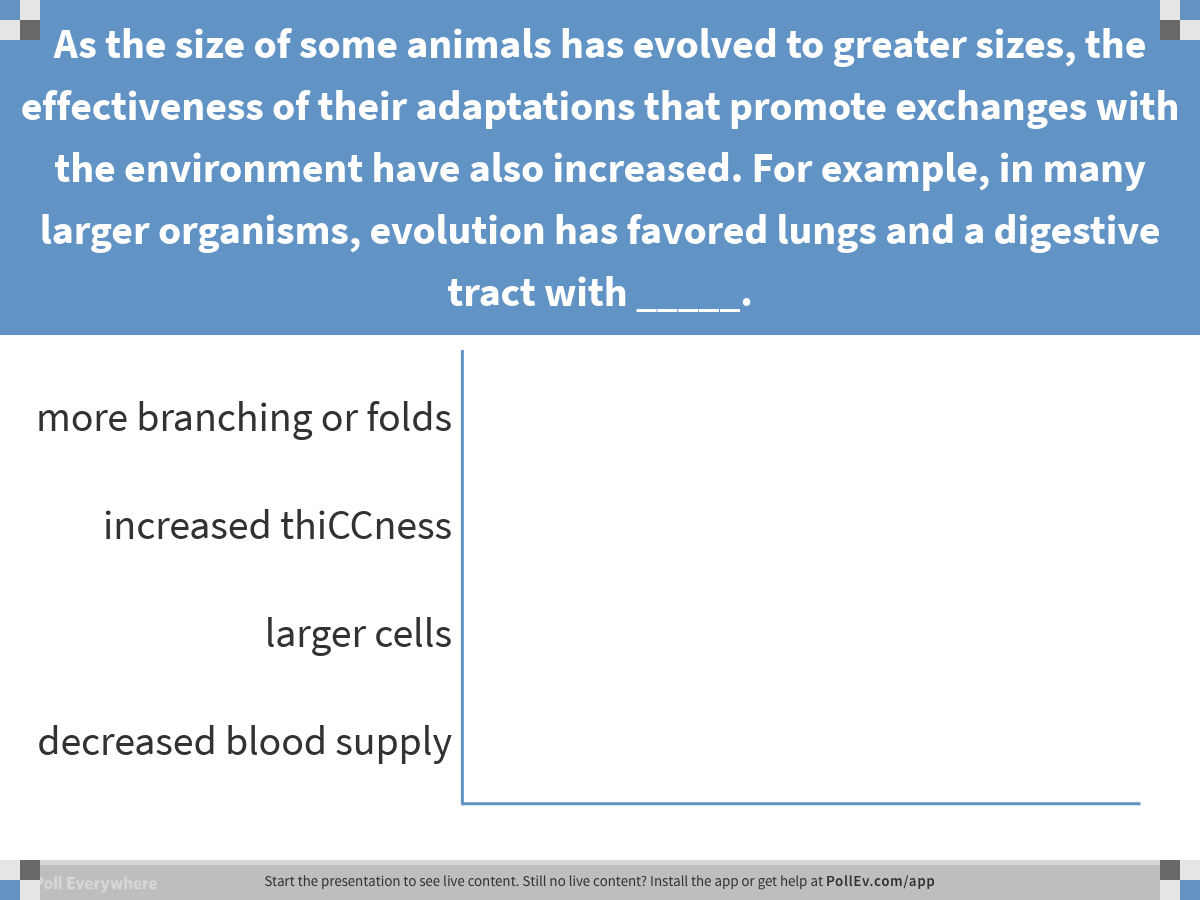 [Speaker Notes: As the size of some animals has evolved to greater sizes, the effectiveness of their adaptations that promote exchanges with the environment have also increased. For example, in many larger organisms, evolution has favored lungs and a digestive tract with _____.
https://www.polleverywhere.com/multiple_choice_polls/nO8CjjfYpqH6b2M]
Concept 40.1: Animal form and function are correlated at all levels of organization
Hierarchical Organization of Body Plans
Most animals are composed of specialized cells organized into tissues that have different functions
Tissues make up organs, which together make up organ systems
Cells  tissues  organs  organ systems  organism (never forget this hierarchy!)
Table 40.1
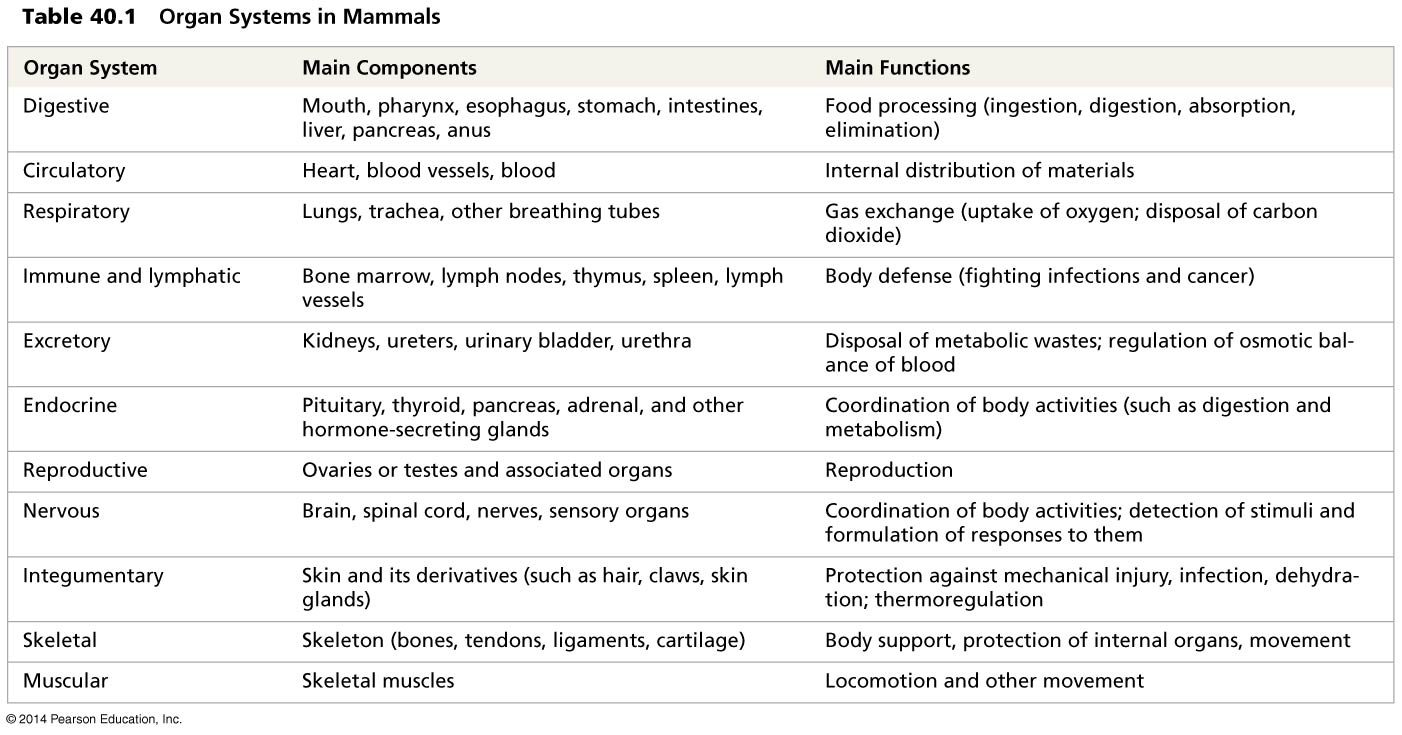 [Speaker Notes: Table 40.1 Organ systems in mammals]
Concept 40.1: Animal form and function are correlated at all levels of organization
Control and coordination within a body depend on the endocrine system and the nervous system
The endocrine system transmits chemical signals called hormones to receptive cells throughout the body via blood (recall “blood highway”)
A hormone may affect one or more regions throughout the body
Hormones are relatively SLOW acting, but can have LONG-LASTING effects
Concept 40.1: Animal form and function are correlated at all levels of organization
Control and coordination within a body depend on the endocrine system and the nervous system
The nervous system transmits information between specific locations
The information conveyed depends on a signal’s pathway, not the type of signal
Nerve signal transmission is very FAST, but TRANSIENT
Figure 40.6
(a) Signaling by hormones
(b) Signaling by neurons
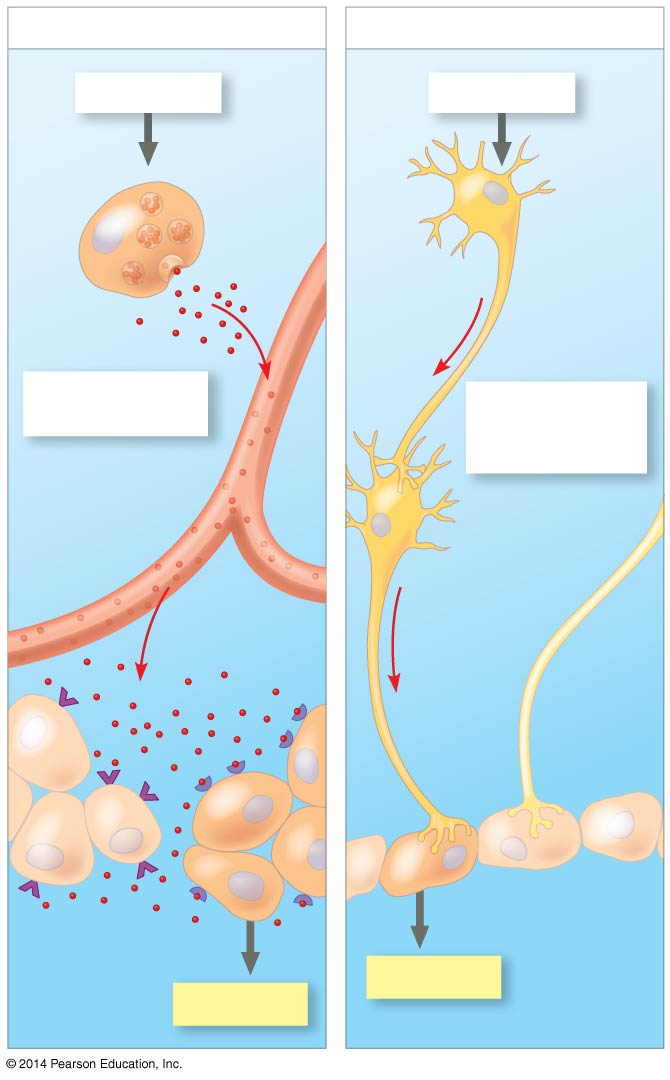 STIMULUS
STIMULUS
Endocrine
cell
Cell body
of neuron
Axon
Nerve
impulse
Hormone
Signal travels
everywhere.
Signal travels
to a specific
location.
Blood
vessel
Nerve
impulse
Axons
Response
Response
[Speaker Notes: Figure 40.6 Signaling in the endocrine and nervous systems]
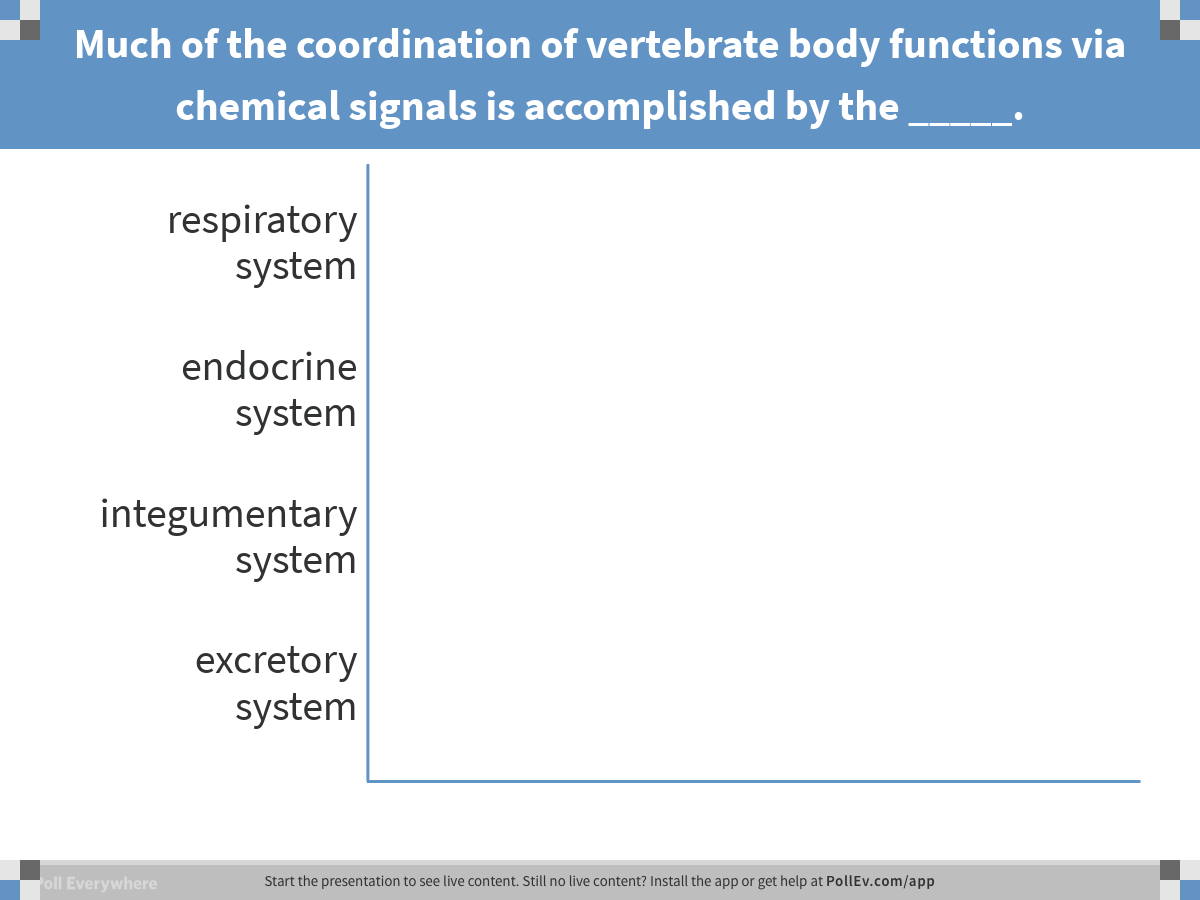 [Speaker Notes: Much of the coordination of vertebrate body functions via chemical signals is accomplished by the _____.
https://www.polleverywhere.com/multiple_choice_polls/QBXT7z4AVOI5HHx]
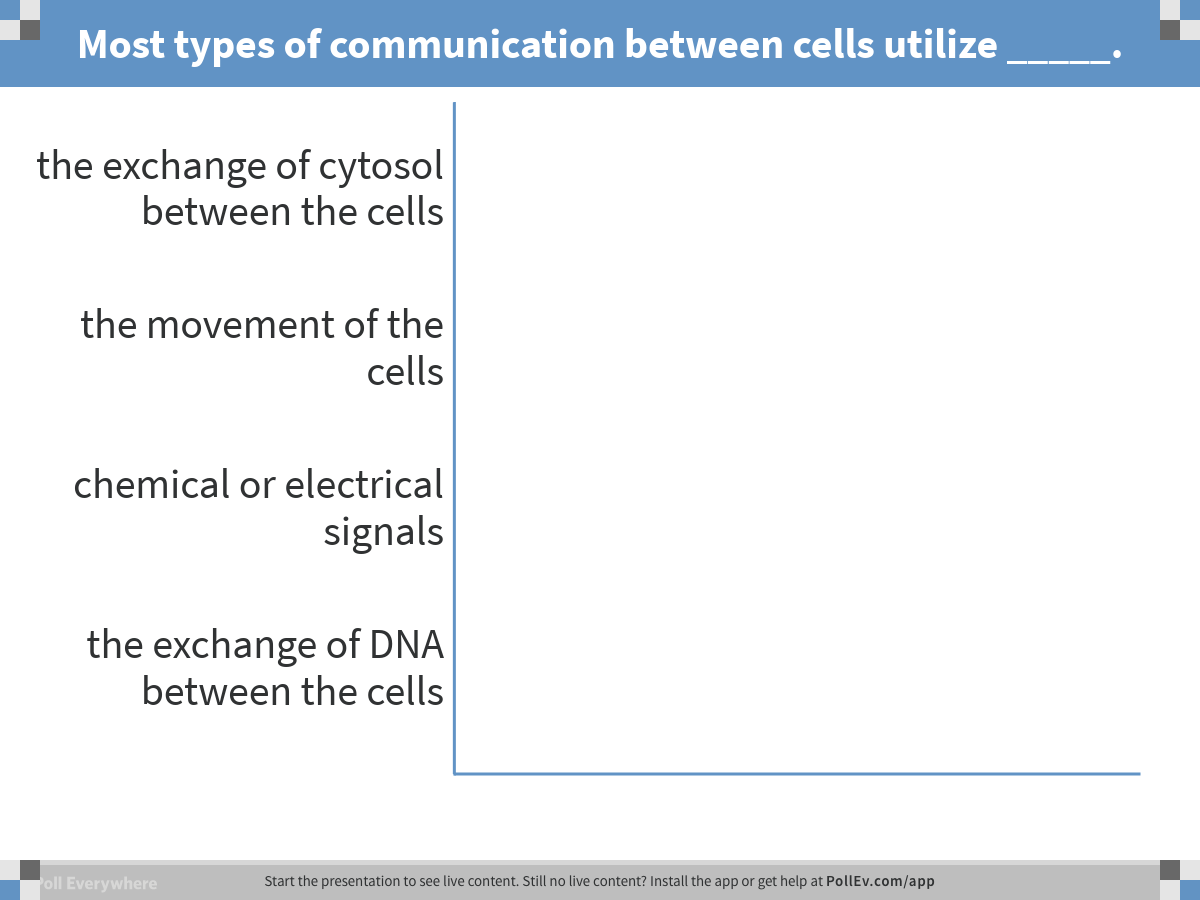 [Speaker Notes: Most types of communication between cells utilize _____.
https://www.polleverywhere.com/multiple_choice_polls/DXmktXbozipfBmm]
Overview
Concept 40.1: Animal form and function are correlated at all levels of organization
Concept 40.2: Feedback control maintains the internal environment in many animals
Concept 40.3: Homeostatic processes for thermoregulation involve form, function, and behavior
Concept 40.4: Energy requirements are related to animal size, activity, and environment
Concept 40.2: Feedback control maintains the internal environment in many animals
Faced with environmental fluctuations, animals manage their internal environment by either regulating or conforming
A regulator uses internal control mechanisms to control internal change in the face of external fluctuation
A conformer allows its internal condition to vary with certain external changes
Animals may regulate some environmental variables while conforming to others
Concept 40.2: Feedback control maintains the internal environment in many animals
Homeostasis
Organisms use homeostasis to MAINTAIN a “steady state” or internal balance regardless of external environment
Ex: In humans, body temperature, blood pH, and glucose concentration are each maintained at a CONSTANT, “steady state” level
Concept 40.2: Feedback control maintains the internal environment in many animals
Mechanisms of Homeostasis
Mechanisms of homeostasis MODERATE changes in the internal environment
For a given variable, fluctuations above or below a set point serve as a stimulus; these are detected by a sensor and trigger a response
The response returns the variable to the set point
Figure 40.UN03
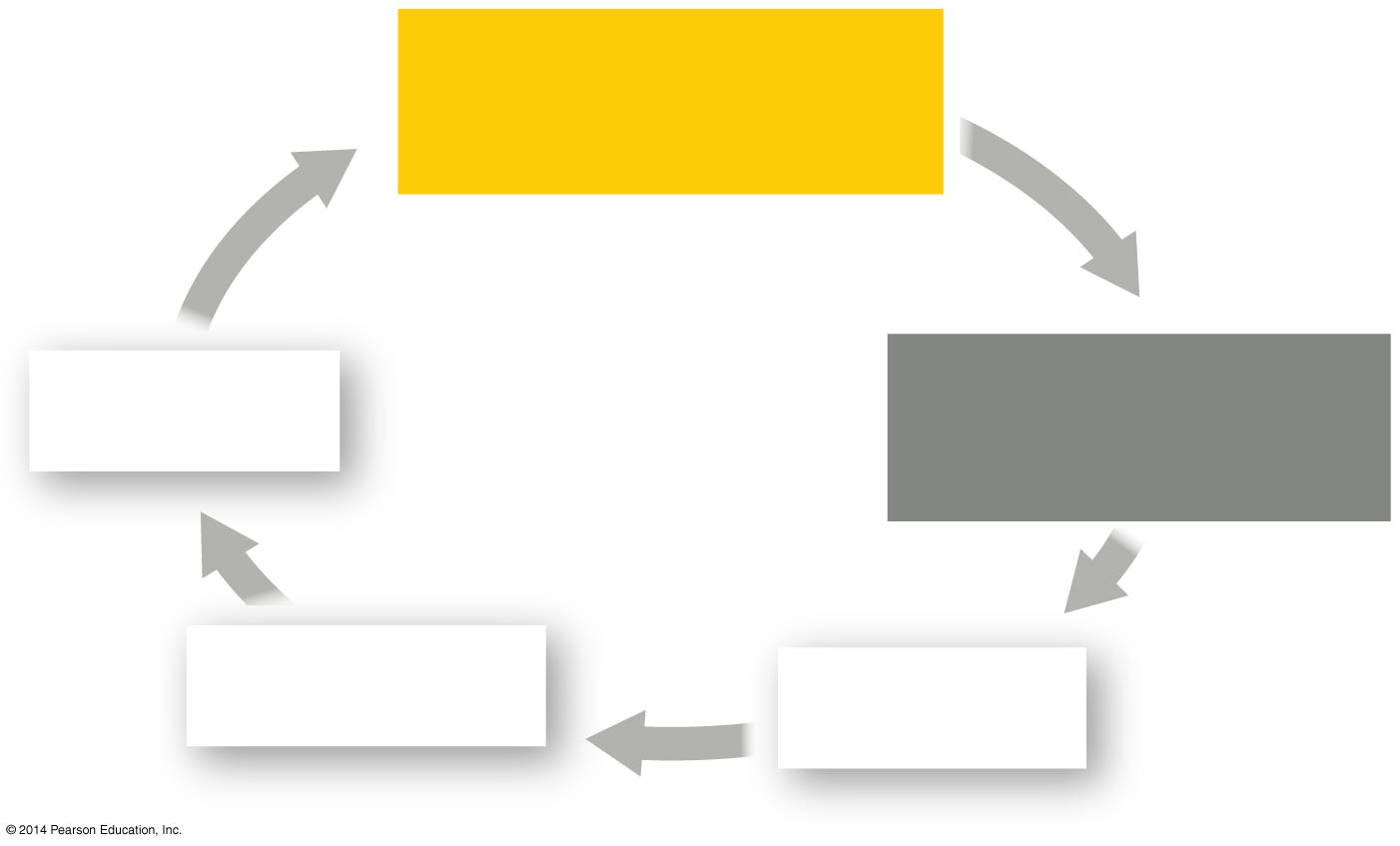 NORMAL RANGE
for internal variable
Stimulus: change in
internal variable
Response
Control center
Sensor
[Speaker Notes: Figure 40.UN03 Summary of key concepts: feedback control]
Figure 40.8
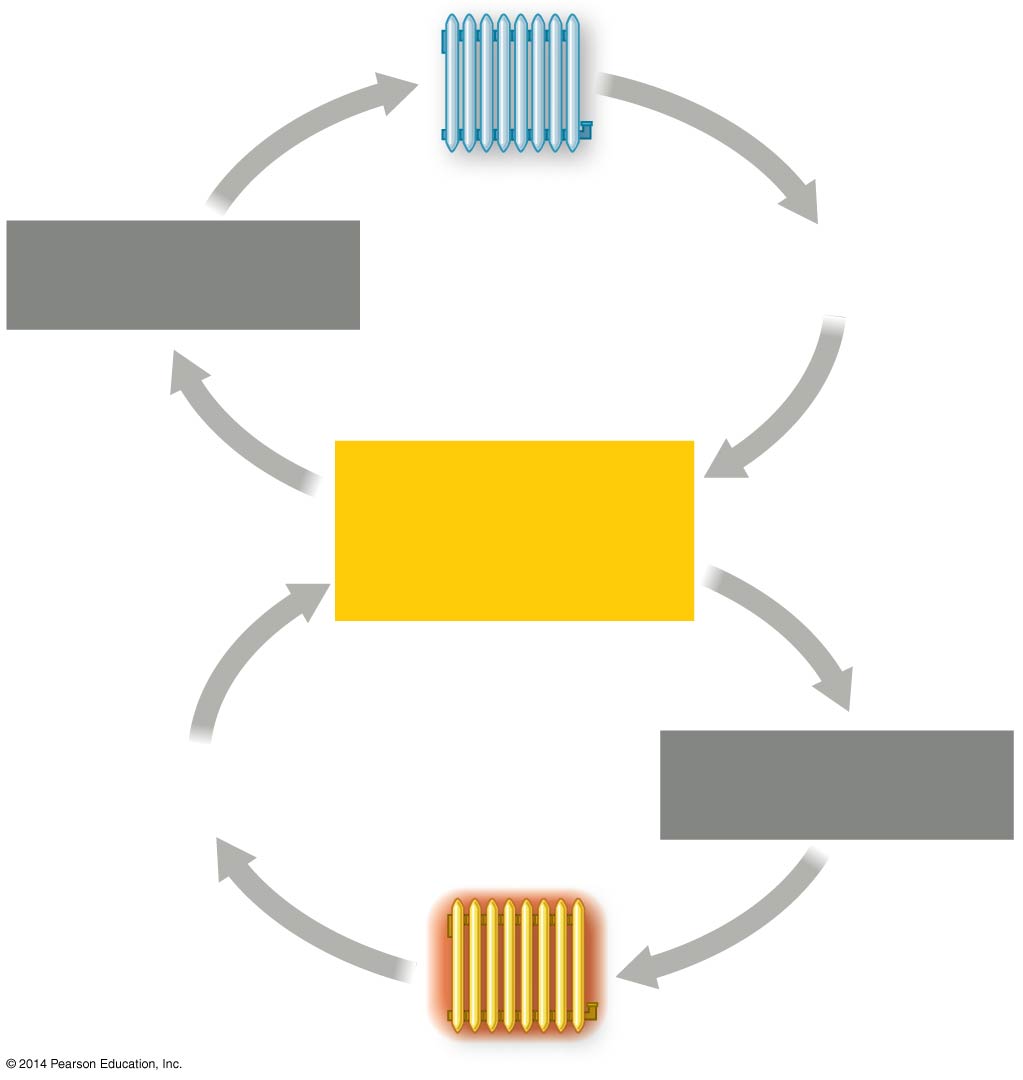 Thermostat turns
heater off.
Room temperature
increases.
Room temperature
decreases.
ROOM
TEMPERATURE
AT 20C (set point)
Room temperature
increases.
Room temperature
decreases.
Thermostat 
turns heater on.
[Speaker Notes: Figure 40.8 A nonliving example of temperature regulation: control of room temperature]
Concept 40.2: Feedback control maintains the internal environment in many animals
Feedback Control in Homeostasis
Homeostasis in animals relies largely on negative feedback, which helps to RETURN a variable to a normal range
Ex: Blood glucose level after meal
Positive feedback AMPLIFIES a stimulus and does not usually contribute to homeostasis in animals
Ex: Childbirth 
Very special occasion!
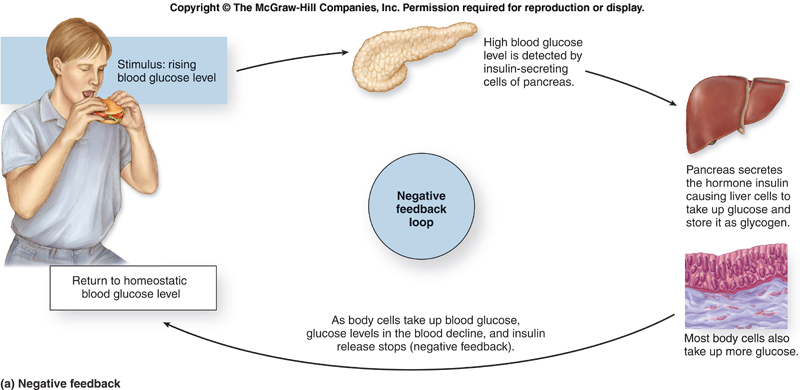 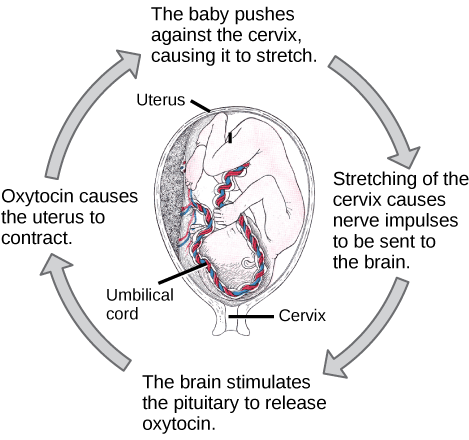 Positive feedback
Concept 40.2: Feedback control maintains the internal environment in many animals
Alterations in Homeostasis
Set points and normal ranges can CHANGE with age or show cyclic variation
In animals and plants, a circadian rhythm governs physiological changes that occur roughly every 24 hours
Homeostasis can ADJUST to changes in external environment, a process called acclimatization
https://www.nobelprize.org/nobel_prizes/medicine/laureates/2017/
Midnight
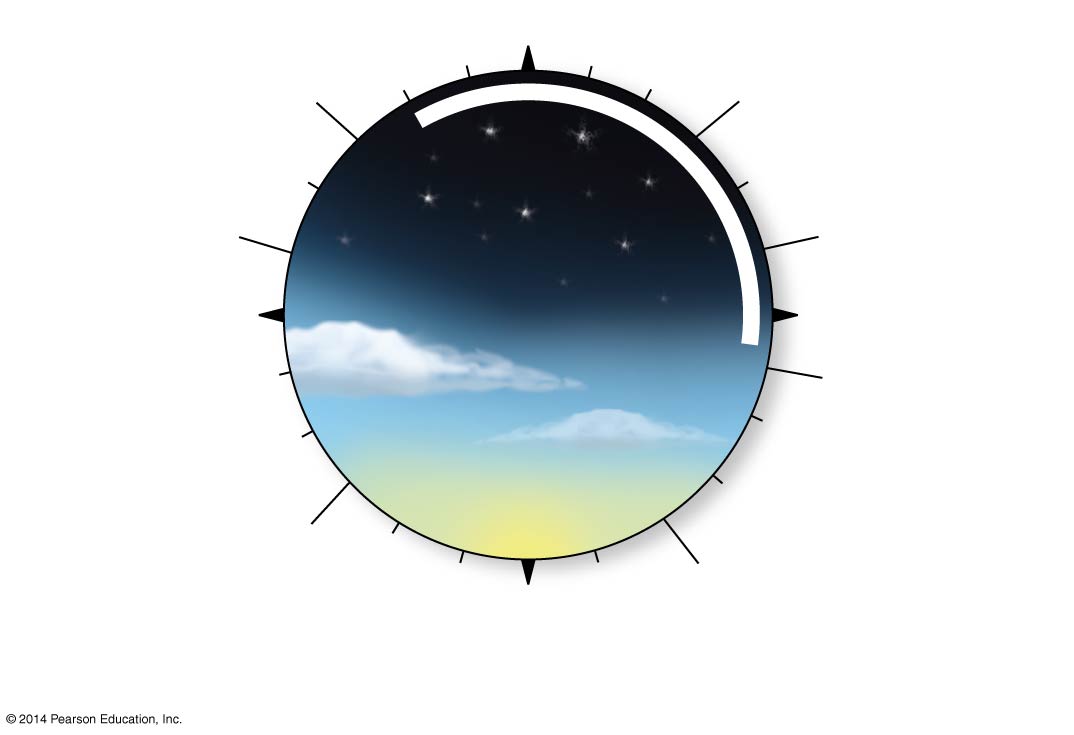 Start of
melatonin secretion
Lowest
heart rate
When to fight someone
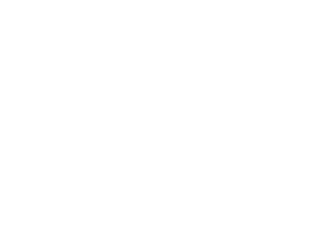 Greatest
muscle
strength
Lowest body
temperature
6 AM
6 PM
Most rapid
rise in blood
pressure
When to play sports/video games
Fastest
reaction time
Highest risk
of cardiac arrest
Noon
(b) The human circadian clock
Kinda when school/work starts right?!
[Speaker Notes: Figure 40.9b Human circadian rhythm (part 2: clock)]
Figure 40.9a
Body 
temperature
Melatonin
concentration
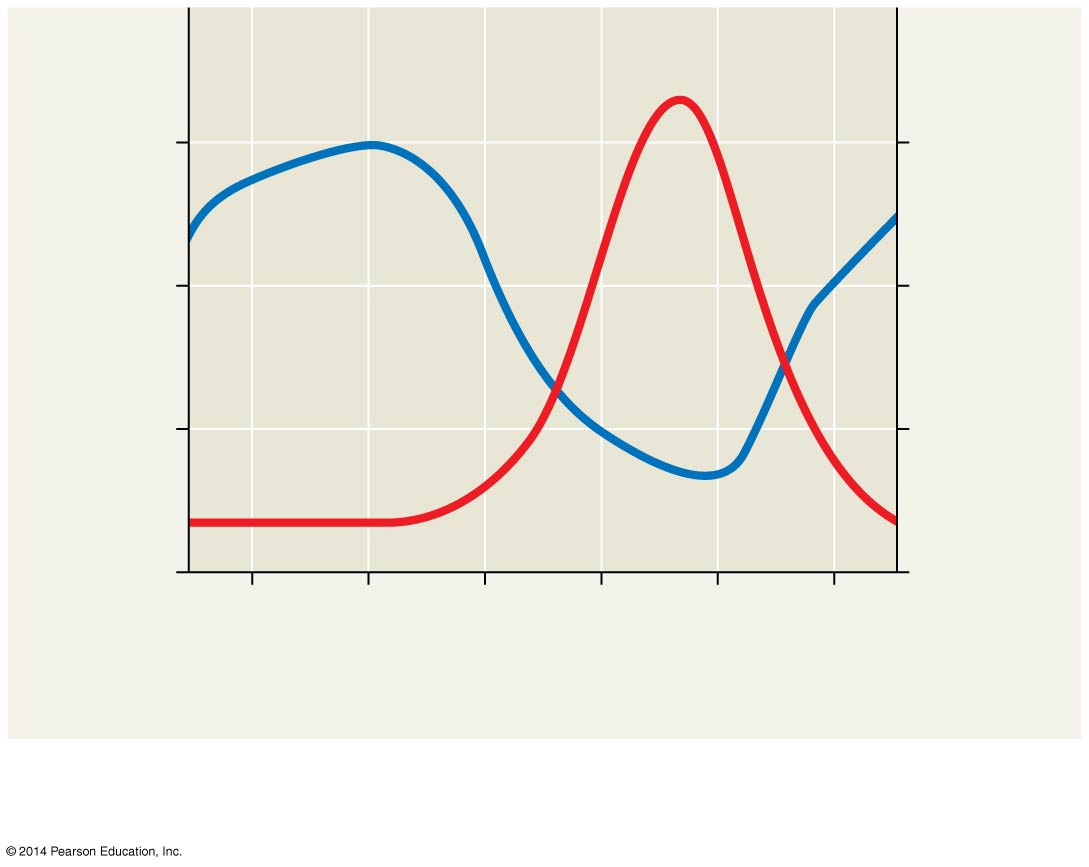 37.1
60
Melatonin concentration
in blood (pg/mL)
36.9
Core body temperature (C)
40
36.7
20
36.5
0
10
PM
2
AM
6
AM
10
AM
2
PM
6
PM
Time of day
Variation in core body temperature and melatonin
concentration in blood
(a)
[Speaker Notes: Figure 40.9a Human circadian rhythm (part 1: graph)]
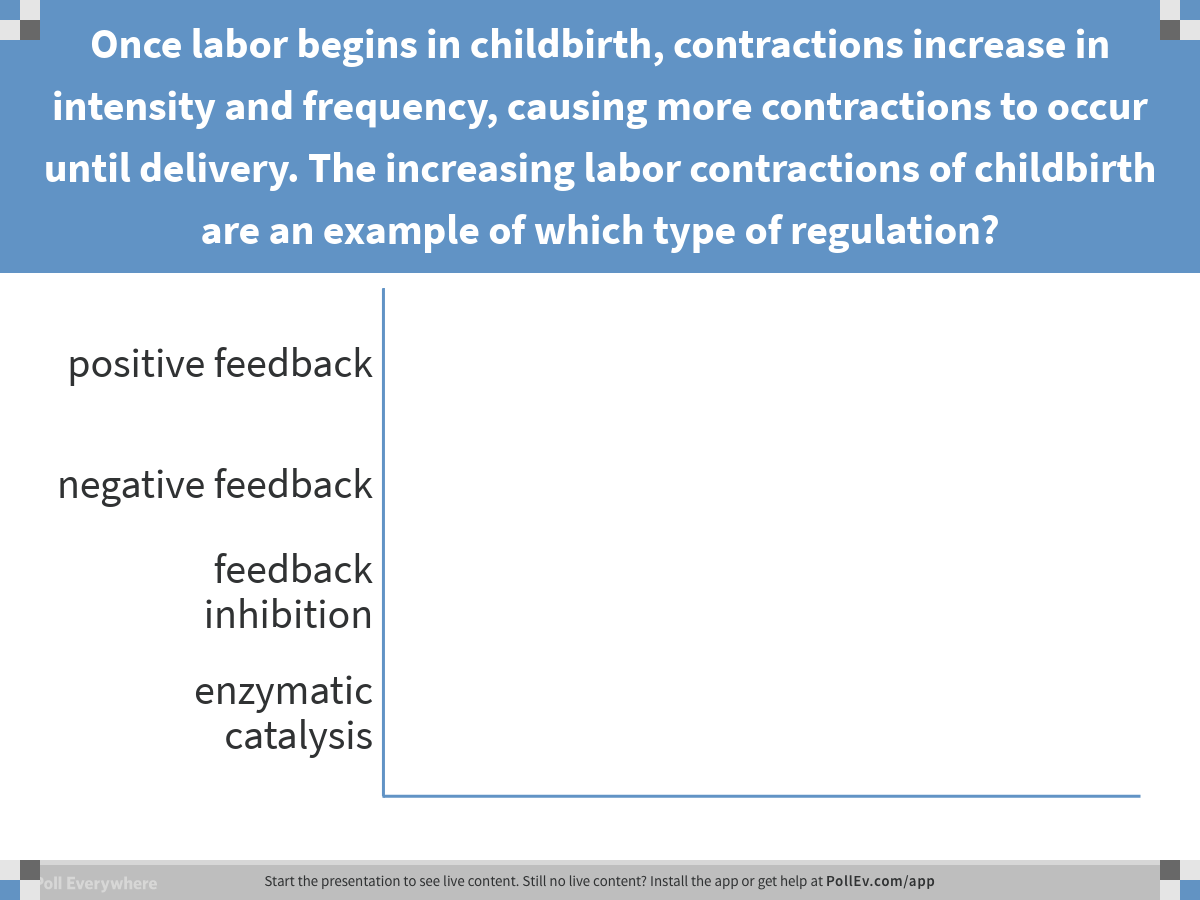 [Speaker Notes: Once labor begins in childbirth, contractions increase in intensity and frequency, causing more contractions to occur until delivery. The increasing labor contractions of childbirth are an example of which type of regulation?
https://www.polleverywhere.com/multiple_choice_polls/9eQjeL1q7OCczDm]
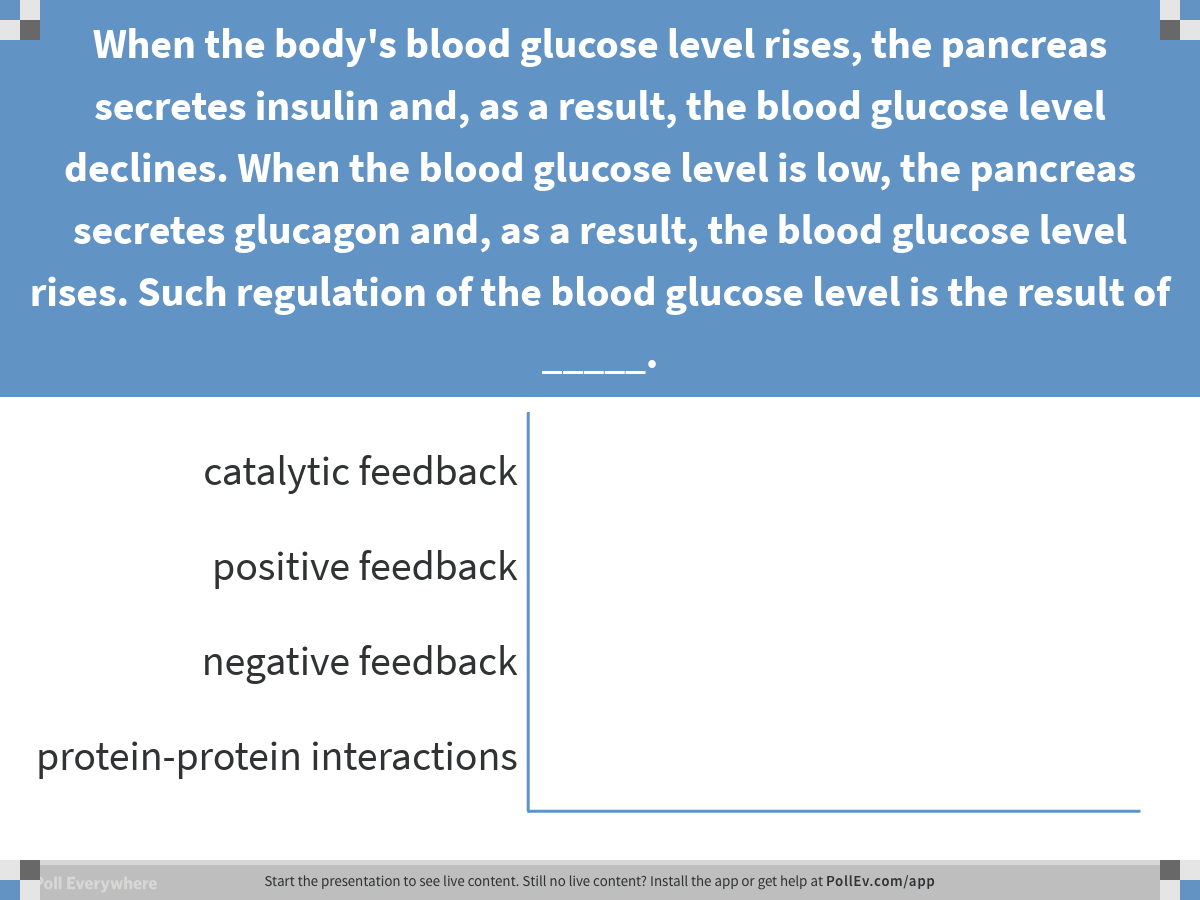 [Speaker Notes: When the body's blood glucose level rises, the pancreas secretes insulin and, as a result, the blood glucose level declines. When the blood glucose level is low, the pancreas secretes glucagon and, as a result, the blood glucose level rises. Such regulation of the blood glucose level is the result of _____.
https://www.polleverywhere.com/multiple_choice_polls/tYchY3MjxNaEwuG]
Overview
Concept 40.1: Animal form and function are correlated at all levels of organization
Concept 40.2: Feedback control maintains the internal environment in many animals
Concept 40.3: Homeostatic processes for thermoregulation involve form, function, and behavior
Concept 40.4: Energy requirements are related to animal size, activity, and environment
Concept 40.3: Homeostatic processes for thermoregulation involve form, function, and behavior
Thermoregulation is the process by which animals maintain an internal temperature within a tolerable range
Endothermic animals generate heat by metabolism
Ex: birbs and mammals 
Ectothermic animals gain heat from EXTERNAL sources
Ex: most invertebrates, fishes, amphibians, and non-avian reptiles
Concept 40.3: Homeostatic processes for thermoregulation involve form, function, and behavior
Endotherms can MAINTAIN a stable body temperature even in the face of large fluctuations in environmental temperature (regulators)
In general, ectotherms tolerate greater variation in internal temperature (conformers)
Endothermy is MORE energetically expensive than ectothermy
Figure 40.11
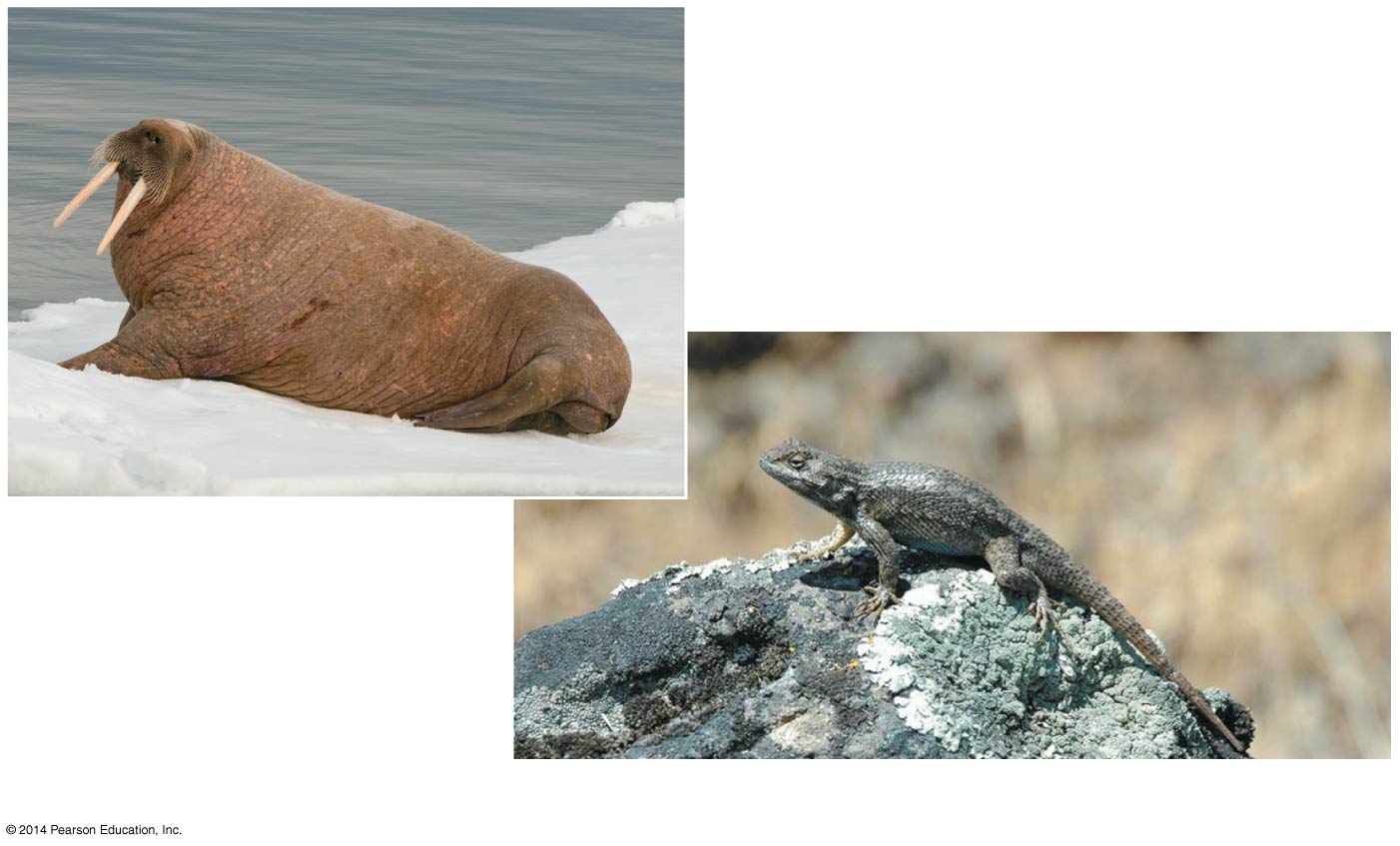 (a) A walrus, an endotherm
(b) A lizard, an ectotherm
[Speaker Notes: Figure 40.11 Thermoregulation by internal or external sources of heat]
Figure 40.17
Thermostat in
hypothalamus
activates cooling
mechanisms.
Response: Blood
vessels in skin dilate.
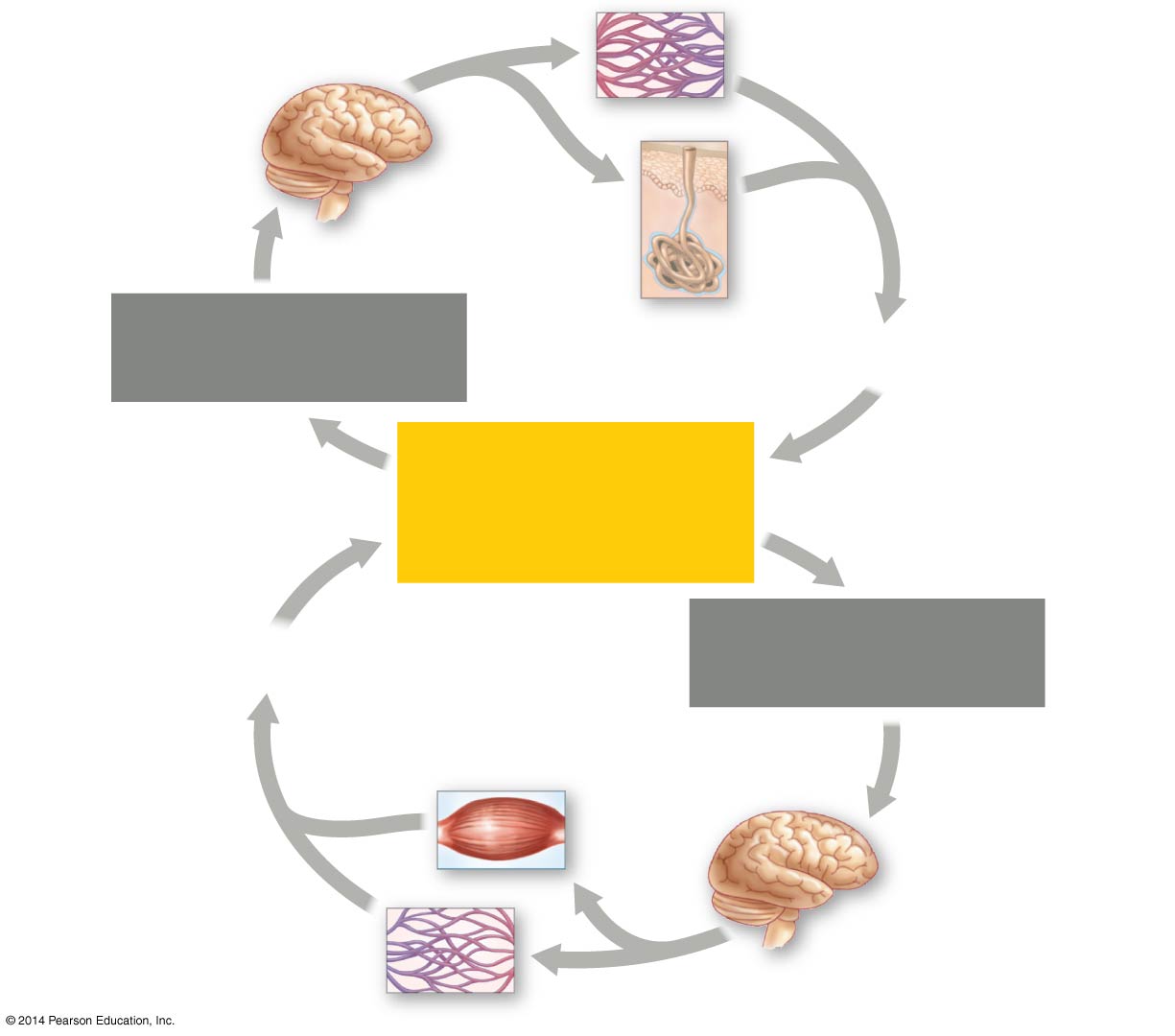 Response:
Sweat
Body temperature
increases.
Body temperature
decreases.
NORMAL BODY
TEMPERATURE
(approximately
36–38C)
Body temperature
decreases.
Body temperature
increases.
Response: Shivering
Response: Blood
vessels in skin
constrict.
Thermostat in
hypothalamus
activates warming
mechanisms.
[Speaker Notes: Figure 40.17 The thermostatic function of the hypothalamus in human thermoregulation]
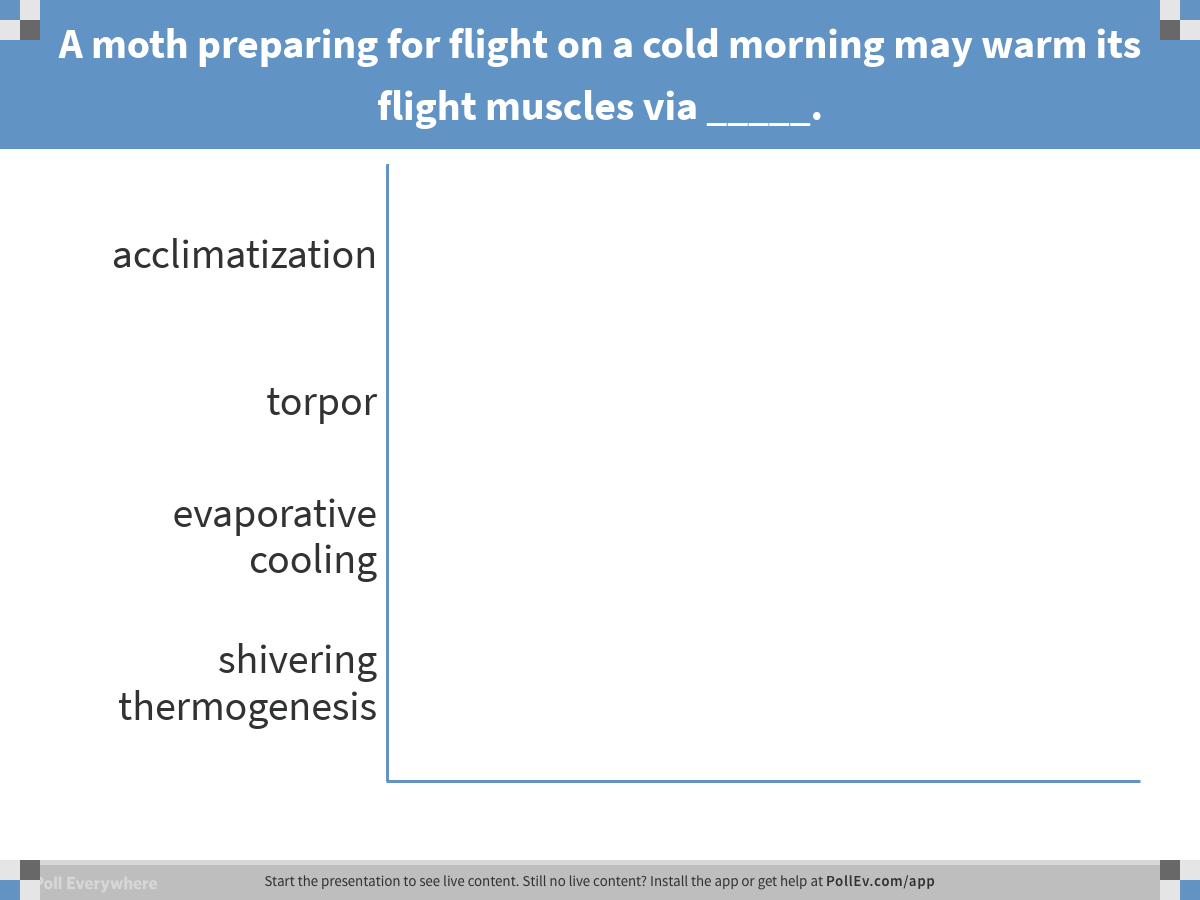 [Speaker Notes: A moth preparing for flight on a cold morning may warm its flight muscles via _____.
https://www.polleverywhere.com/multiple_choice_polls/h875Hdh8VwvKKCl]
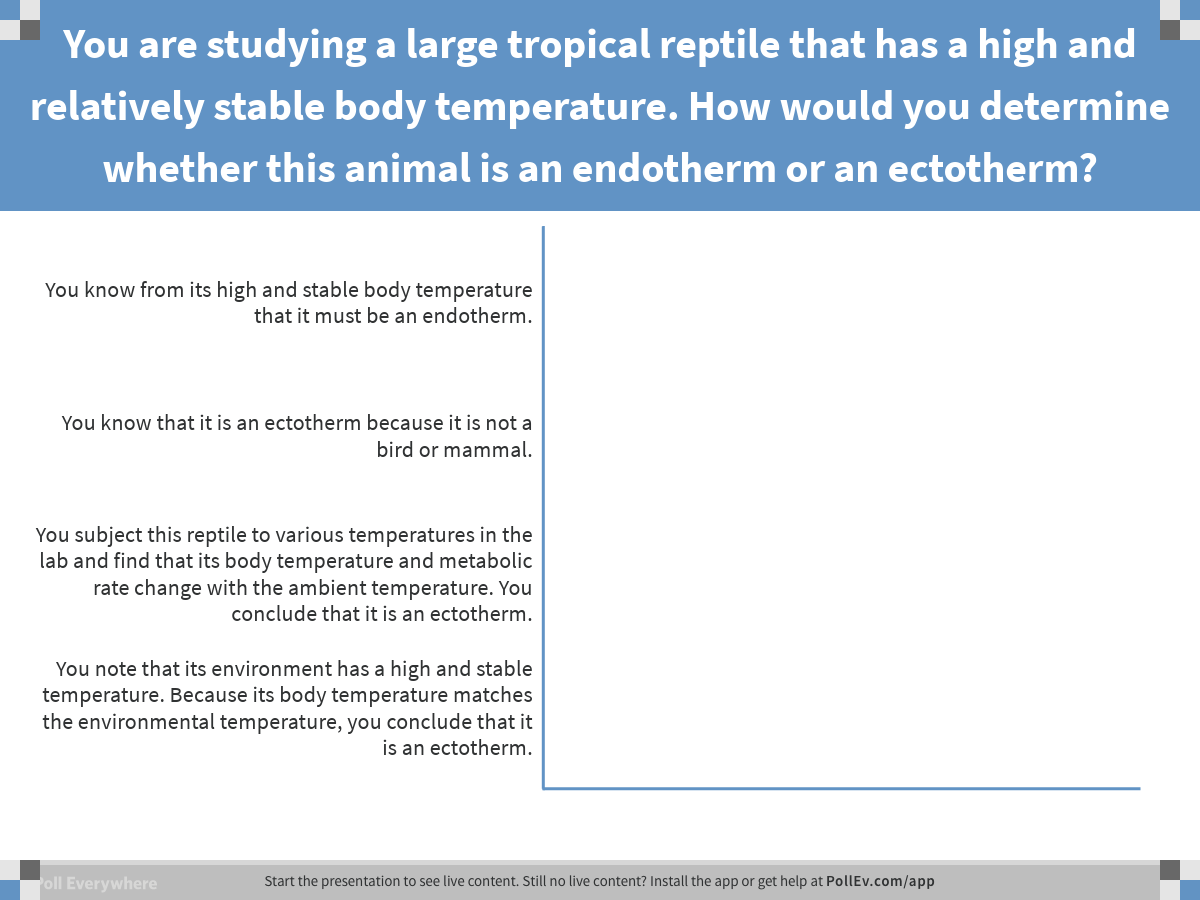 [Speaker Notes: You are studying a large tropical reptile that has a high and relatively stable body temperature. How would you determine whether this animal is an endotherm or an ectotherm?
https://www.polleverywhere.com/multiple_choice_polls/2NzzuwTiNOa8URo]
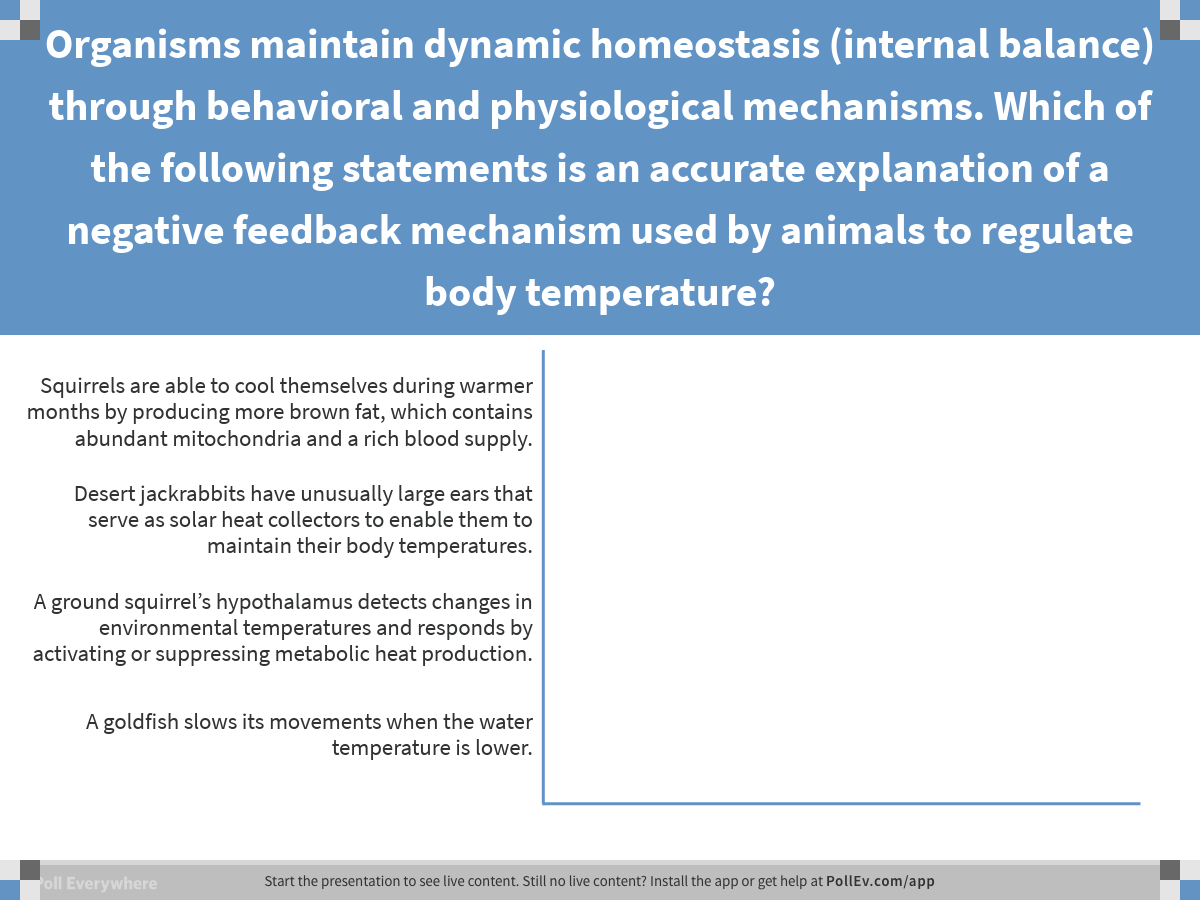 [Speaker Notes: Organisms maintain dynamic homeostasis (internal balance) through behavioral and physiological mechanisms. Which of the following statements is an accurate explanation of a negative feedback mechanism used by animals to regulate body temperature?
https://www.polleverywhere.com/multiple_choice_polls/ChtEEKHvBV2x2DQ]
Overview
Concept 40.1: Animal form and function are correlated at all levels of organization
Concept 40.2: Feedback control maintains the internal environment in many animals
Concept 40.3: Homeostatic processes for thermoregulation involve form, function, and behavior
Concept 40.4: Energy requirements are related to animal size, activity, and environment
Concept 40.4: Energy requirements are related to animal size, activity, and environment
Bioenergetics is the overall flow and transformation of energy in an animal
Determines how much food an animal needs + relates to an animal’s size, activity, and environment
Organisms can be classified by how they obtain chemical energy
Autotrophs, such as plants, harness light energy to BUILD energy-rich molecules
Heterotrophs, such as animals, harvest (BREAK DOWN) food for its chemical energy
Concept 40.4: Energy requirements are related to animal size, activity, and environment
Energy-containing molecules from food are usually used to make ATP (via…?), which powers cellular work
After the needs of staying alive are met, remaining food molecules can be used in biosynthesis
Ex: body growth, repair, synthesis of storage material (e.g. fat), and production of gametes
Happening in you RIGHT NOW!
Figure 40.18
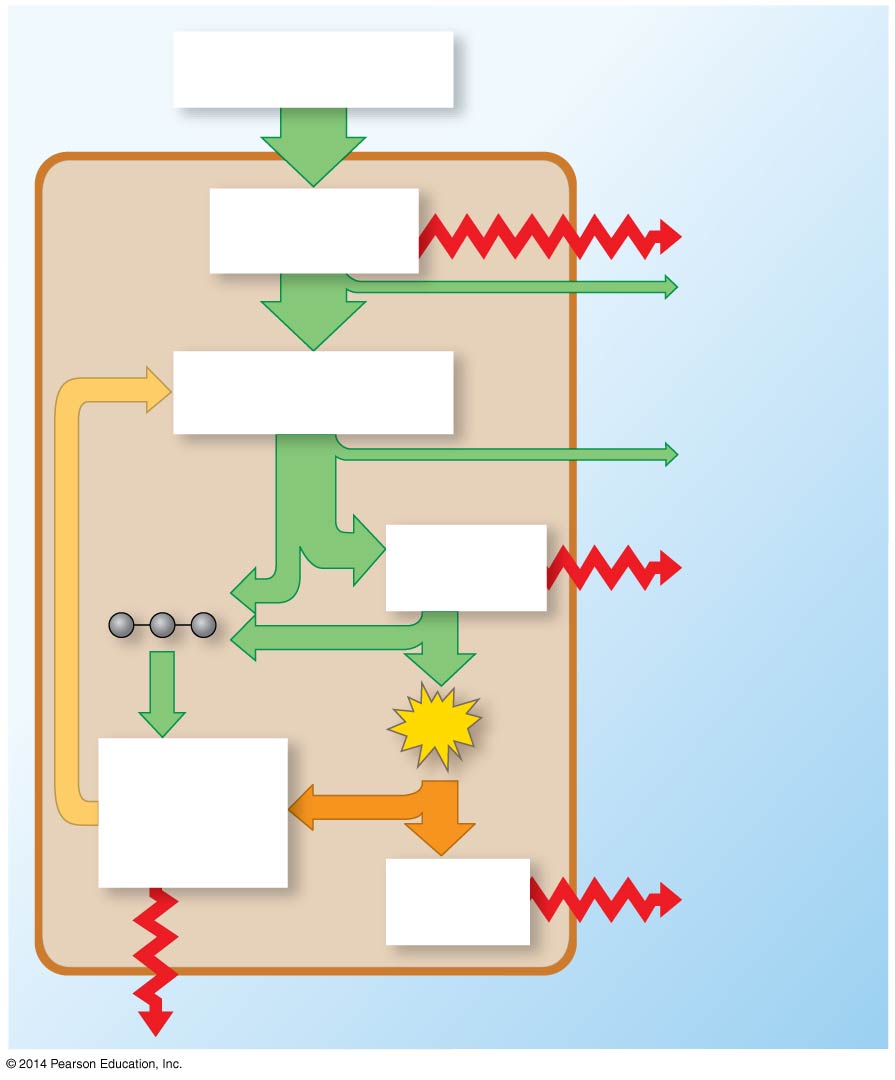 Organic molecules
in food
External
environment
Animal
body
Digestion and
absorption
Heat
Energy lost
in feces
Nutrient molecules
in body cells
Energy lost in
nitrogenous
waste
Cellular
respiration
Carbon
skeletons
Heat
ATP
Bio-
synthesis
Cellular
work
Heat
Heat
[Speaker Notes: Figure 40.18 Bioenergetics of an animal: an overview]
Concept 40.4: Energy requirements are related to animal size, activity, and environment
Torpor is a physiological state in which activity is low and metabolism decreases 
Hibernation is long-term torpor that is an adaptation to winter cold and food scarcity
Torpor enables animals to save energy while avoiding difficult and dangerous conditions
Figure 40.UN02
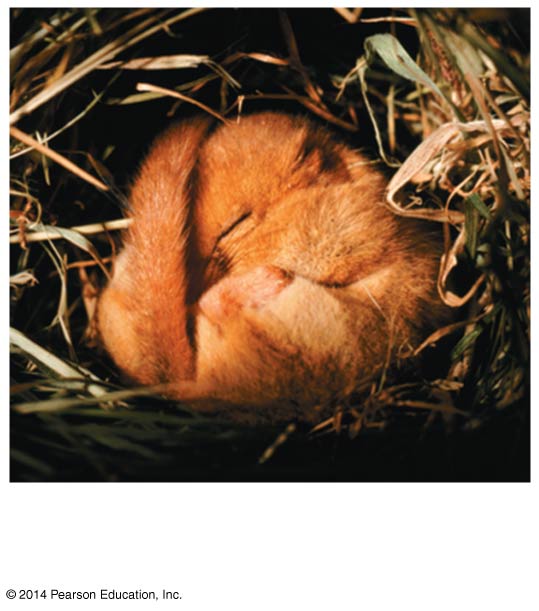 Hibernating dormouse
(Muscardinus avellanarius)
[Speaker Notes: Figure 40.UN02 In-text figure, hibernation, p. 887]
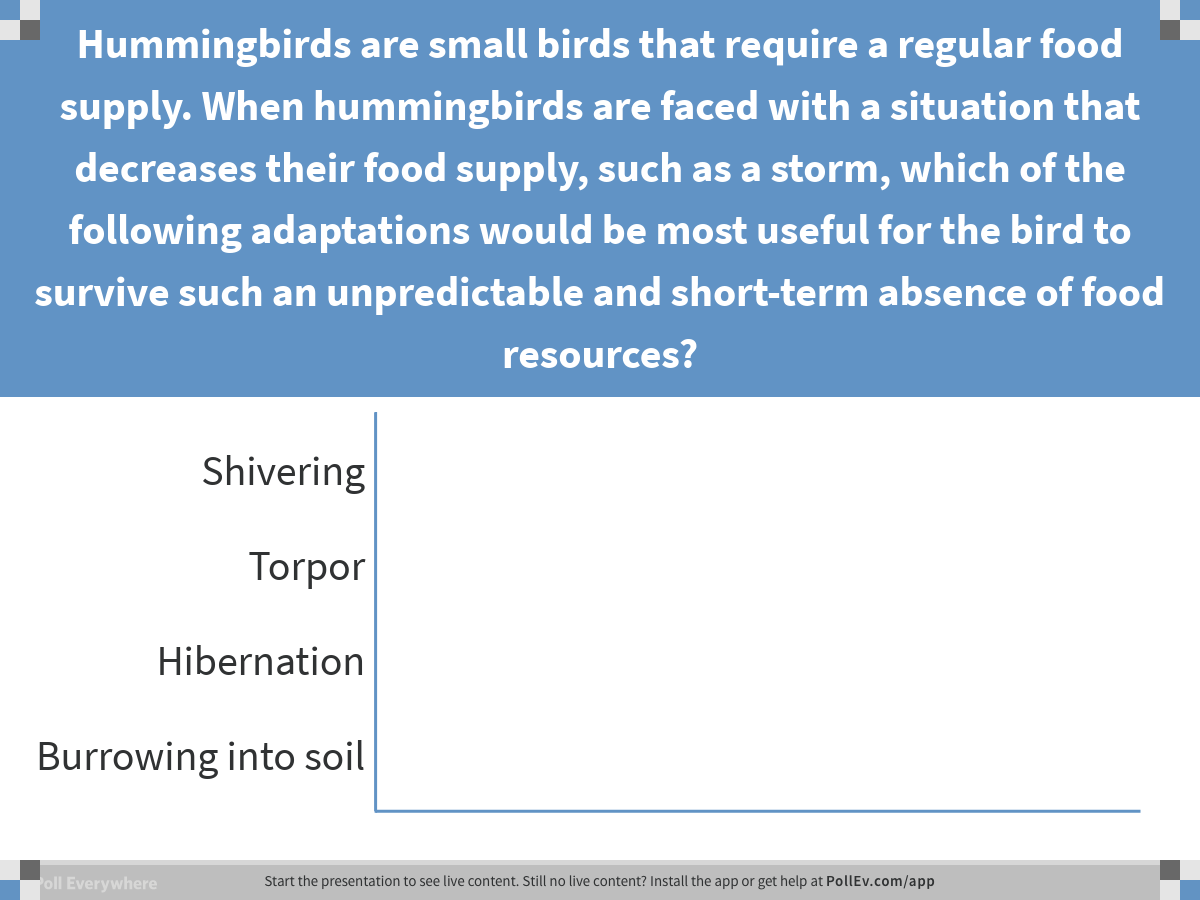 [Speaker Notes: Hummingbirds are small birds that require a regular food supply. When hummingbirds are faced with a situation that decreases their food supply, such as a storm, which of the following adaptations would be most useful for the bird to survive such an unpredictable and short-term absence of food resources?
https://www.polleverywhere.com/multiple_choice_polls/JFgyJHXo8bB3YzH]
Overview
Concept 40.1: Animal form and function are correlated at all levels of organization
Concept 40.2: Feedback control maintains the internal environment in many animals
Concept 40.3: Homeostatic processes for thermoregulation involve form, function, and behavior
Concept 40.4: Energy requirements are related to animal size, activity, and environment